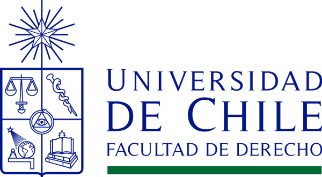 Taller de Memoria I: Temas de Derecho de Medio AmbienteProfesora Ana Lya Uriarte22 de agosto – Descripción del Tema y planteamiento del Problema
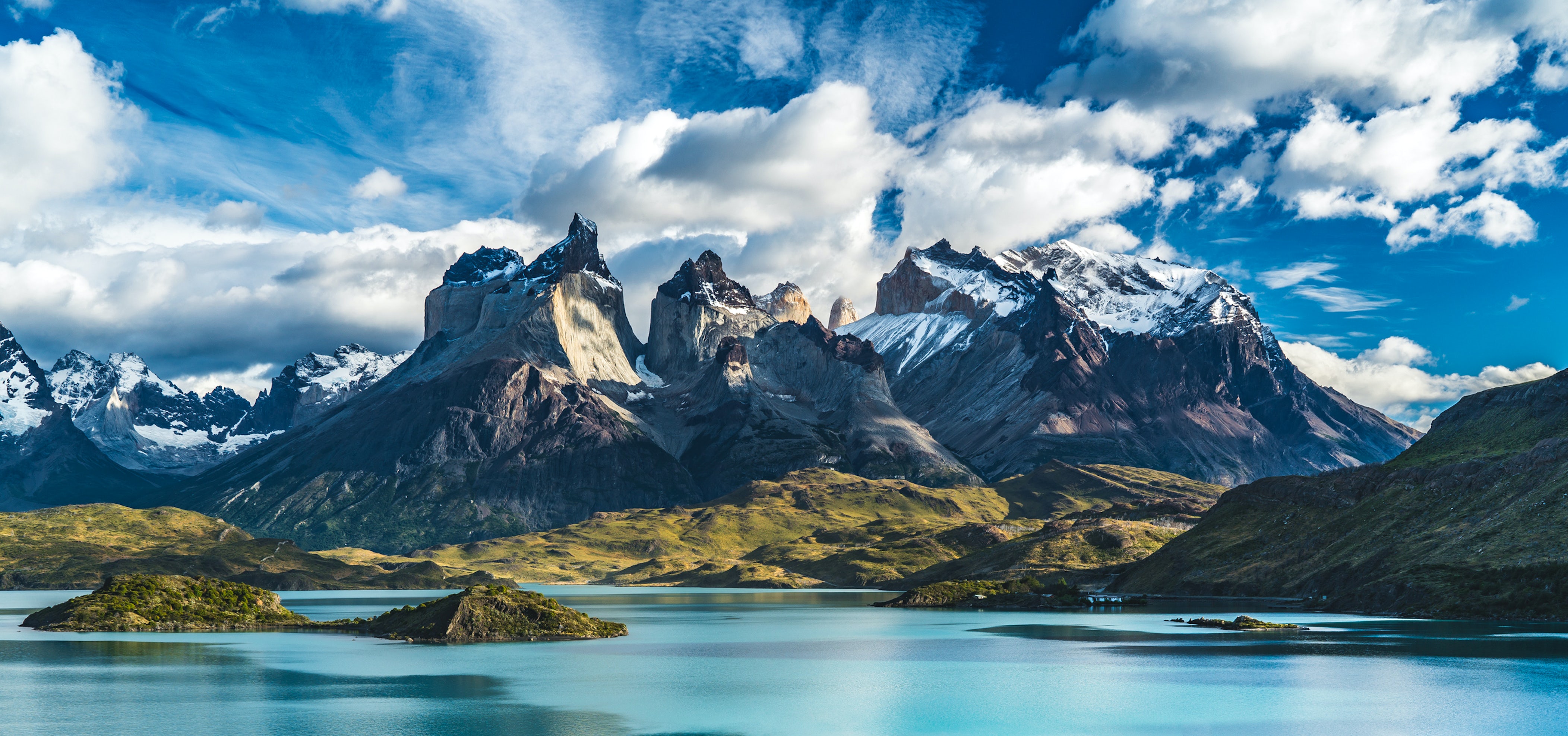 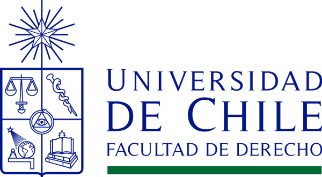 Taller de Memoria I – Temas emergentes del Derecho Ambiental
Recordemos
La tesis (o memoria), corresponde al resultado de un proceso de investigación en el campo de las ciencias jurídicas y sociales, elaborado en base a una metodología estructurada y cuyo objetivo es plantear una idea novedosa, o responder una pregunta de la temática escogida
Elección de un tema
Establecer el territorio jurídico. Es decir, mostrar por qué el tema que escogiste es relevante e indicar qué es lo que se sabe sobre este, en la forma de conceptos claves.
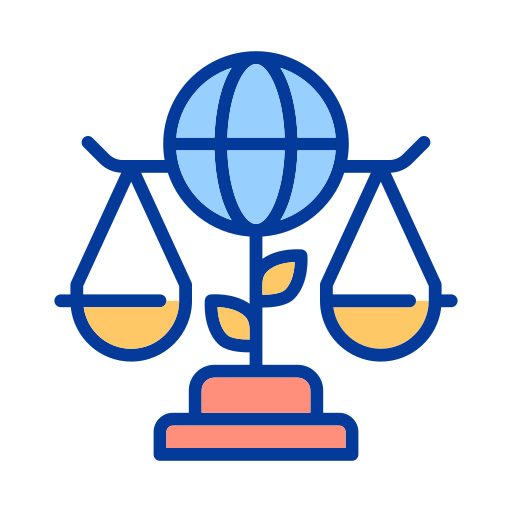 Si bien el Derecho del Medio Ambiente se ha desarrollado normativamente en los últimos años, aún hay muchos temas que pueden ser objeto de estudio y discusión
Establecer un nicho: clarificar qué es lo que aún no se sabe sobre el tema y, por lo tanto, mostrar cuál es el espacio (brecha o vacío) en el que puedes aportar algo. Es un buen momento para plantear una pregunta en base a los conceptos claves de tema identificado.
Ocupar el nicho. Es decir, explicitar el propósito de tu investigación: este debe abordar precisamente ese espacio que aún no ha sido del todo explorado. Luego de investigar preliminarmente, se debe proponer una metodología y una hipótesis
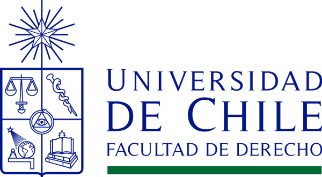 Taller de Memoria I – Temas emergentes del Derecho Ambiental
Luego de elegir un tema, el siguiente paso es describirlo brevemente. En este instante, podremos delimitar el ”territorio” jurídico del mismo. Una forma de hacerlo y describir nuestro tema de tesis, es respondiendo preguntas a medida que la información va surgiendo:
¿Qué me interesa investigar?
¿Dónde está regulado?
¿Está regulado?
¿Y en otros países?
¿Hay regulación legal?
¿Y jurisprudencia?
¿Qué derechos/obligaciones/cargas establece esta regulación?
¿Quiénes son los sujetos de esa regulación?
¿Se puede contraponer a otros derechos?
¿Cuál es el problema de este conflicto?
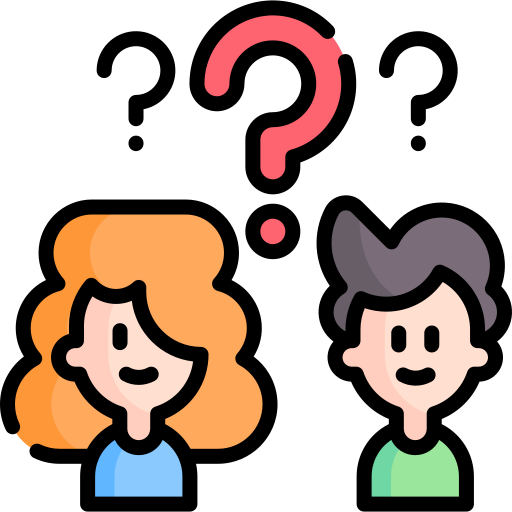 Luego de escoger un tema, hagamos el ejercicio de responder estas preguntas para poder describirlo y encontrar sus conceptos claves y su principal problemática
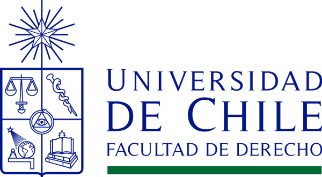 Taller de Memoria I – Temas emergentes del Derecho Ambiental
Pregunta o asunto a resolver
Para continuar con los puntos anteriores debemos definir los objetivos de la investigación, para lo cual debemos considerar:
1
Identificación del problema
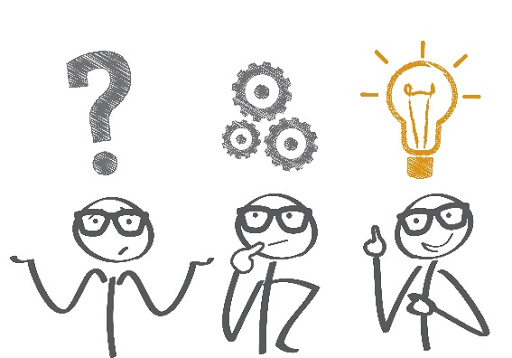 2
Formulación del problema
3
Planteamiento del problema
4
Organización del problema
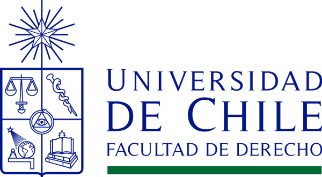 Taller de Memoria I – Temas emergentes del Derecho Ambiental
Pregunta o asunto a resolver
Refiere al objeto de conocimiento
Se expresa en términos  concretos y explícitos a través del planteamiento, formulación y sistematización
Identificación del problema
Se debe describir la “situación actual” (posible diagnóstico o apreciación) que caracteriza al “objeto de  conocimiento” 
Puedes identificar situaciones futuras al  sostenerse la situación actual (pronóstico).
Presentación de alternativas para superar la situación actual (posibles vías al pronóstico)
Planteamiento del problema
Técnica de plantear a través de una pregunta de investigación y  la posibilidad de respuesta para resolver al problema planteado
Formulación del problema
Para responder la pregunta general se formulan subpreguntas sobre  tópicos específicos que se han observado en el planteamiento del problema
Organización del problema
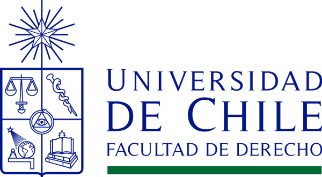 Taller de Memoria I – Temas emergentes del Derecho Ambiental
Pregunta o asunto a resolver
Entonces: 
Identificando qué pasa en el objeto de la investigación (hechos o situaciones)
Se tiene un listado de conclusiones del paso anterior donde se determina las causas del problema
Con ello, es posible responder a la pregunta o asunto a resolver pues se tienes las variables y causas identificadas lo que permitirá construir la memoria
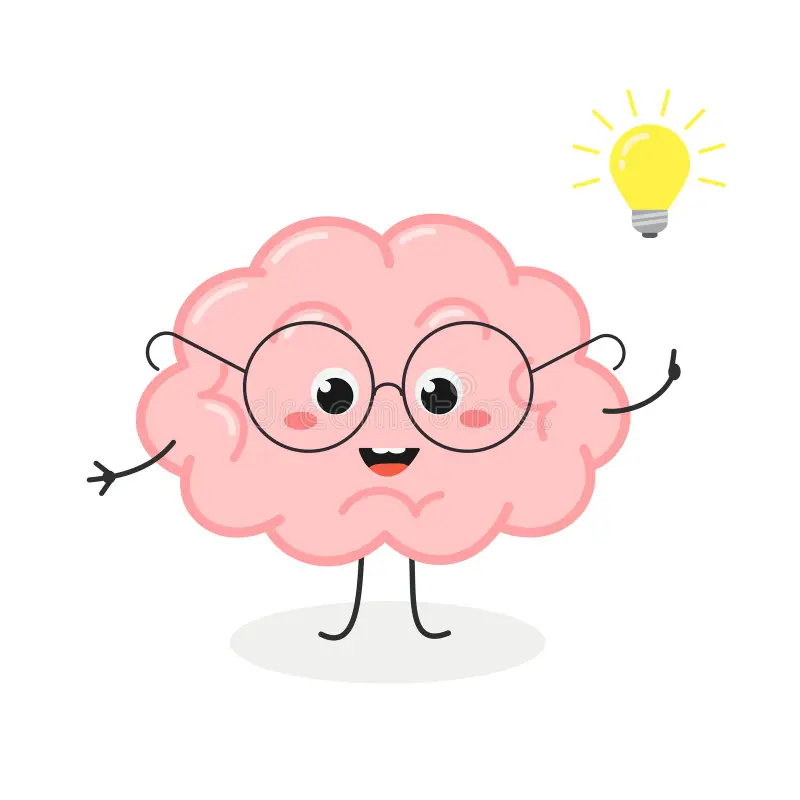 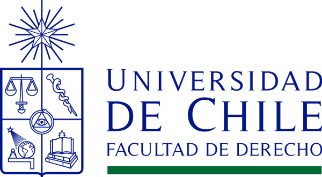 Taller de Memoria I: Temas de Derecho de Medio AmbienteProfesora Ana Lya Uriarte22 de agosto – Descripción del Tema y planteamiento del Problema
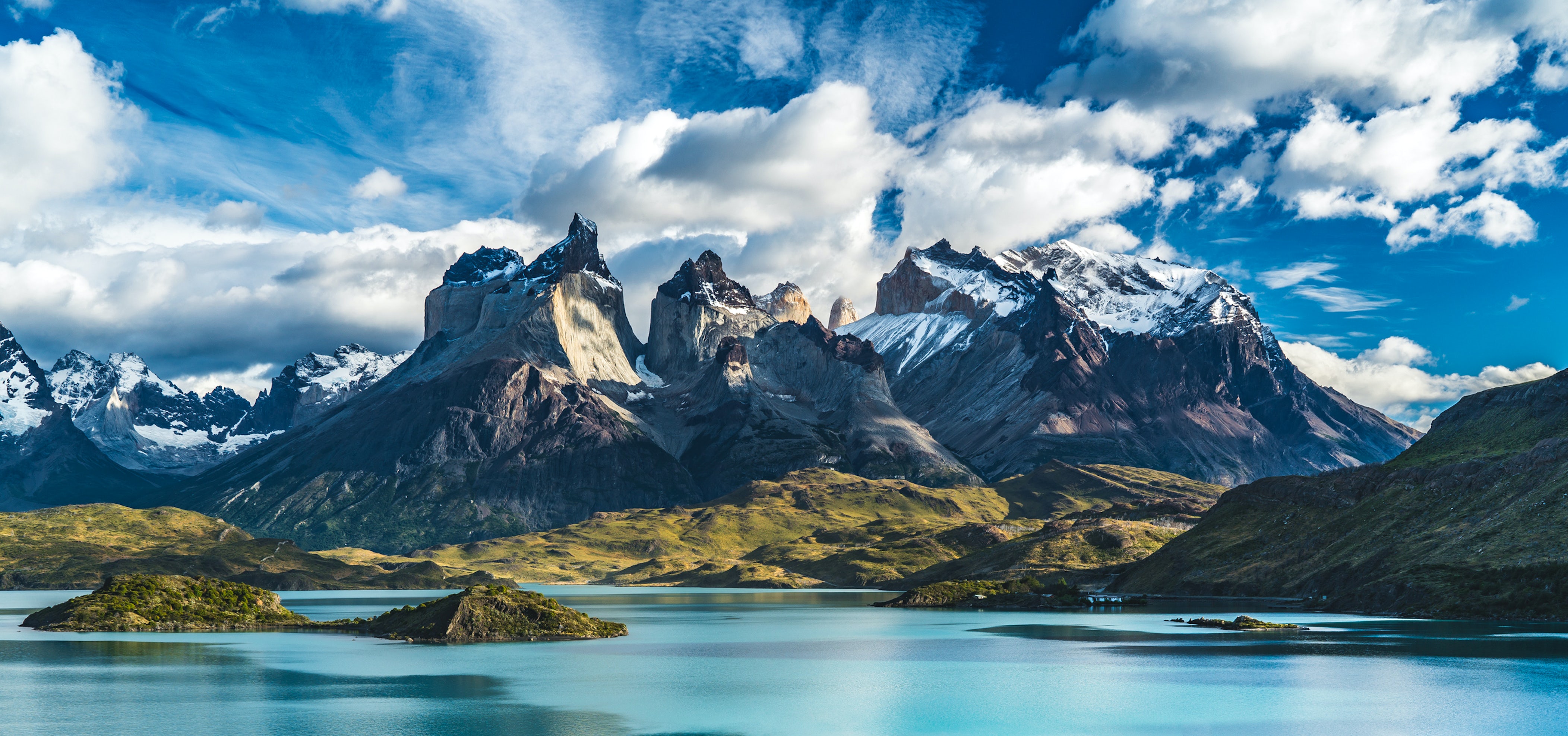